Intégration du suivi communautaire (SC)dans les demandes de financement C19RM
Nadia Rafif (nrafif@itpcglobal.org)– ITPC Community Data and Advocacy Lead – 
June 16, 2021
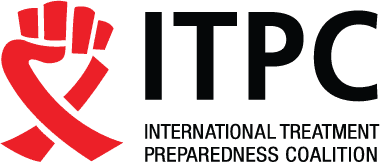 Agenda
1. Qu’est ce que le suivi communautaire? (Qu’est ce qui ne l’est pas ;  quel est l’impact?)
2. C19RM mandat pour le suivi communautaire
3. Comment concevoir, planifier et chiffrer les programmes de suivi communautaire
Un modèle CLM (éduquer, rassembler les donnees, engagement et plaidoyer)
Des ressources très pratiques (exemples d'indicateurs, ou de budget)
Éthique et confidentialité
4. Études de cas
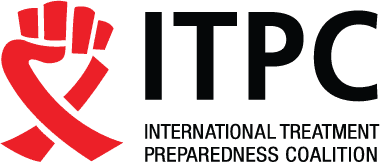 Mecanisme du COVID-19(C19RM)
Avril 2021, le Fonds mondial de lutte contre le sida, la tuberculose et le paludisme (le Fonds mondial) a lancé la deuxième phase du mécanisme de réponse COVID-19 (C19RM)
Priorite à une série d'initiatives visant à mieux comprendre et atténuer l'impact de COVID-19 sur les personnes touchées par les trois maladies – y compris via le suivi communautaire
Les investissements éligibles pour C19RM sont :
Les interventions de contrôle et d'endiguement de la COVID-19, telles que le dépistage et le traitement, la fourniture d'équipements de protection individuelle (EPI), les communications et autres mesures de santé publique et sociales (MSPS);
Les activités visant à atténuer les effets de la pandémie de COVID-19 sur le VIH, la tuberculose et le paludisme ; et
Un renforcement accru des aspects clés des systèmes de santé et des systèmes communautaires.
[Speaker Notes: Highlight on community system strengthening]
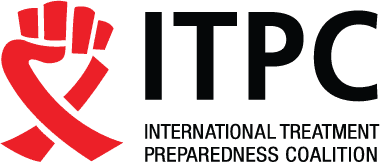 1. Qu’est ce que le suivi communautaire?
Le CLM est un processus où les communautés prennent l'initiative de surveiller régulièrement un problème qui les concerne en :

Identifiant leurs principales priorités ; 
Créant des indicateurs pour suivre régulièrement ces priorités ; 
Collectant des données;
Analysant les résultats; 
Partageant les informations tirées des données avec un plus grand groupe de parties prenantes
[Speaker Notes: Community-led monitoring (CLM) is a powerful tool that rapidly generates granular data regarding the accessibility and quality of HTM prevention and treatment services (i.e. service disruptions, poor quality services, commodity
stockouts, and human rights and gender-related barriers), and empowers communities to use CLM ffindings to identify and advocate for solutions.]
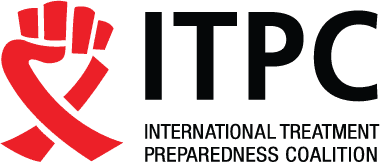 1. Qu’est ce que le suivi communautaire? (2)
Les communautés travaillent ensuite avec les décideurs politiques pour co-créer des solutions aux problèmes qu'ils ont identifiés 

Lorsque les problèmes mis en évidence par le SC ne peuvent pas être résolus, les communautés s'engagent dans un plaidoyer et une campagne fondée sur des preuves jusqu'à ce qu'elles parviennent à la mise en œuvre d'actions correctives par les responsables politiques
[Speaker Notes: This might be a good section to note:
CLM is not a new idea; for decades, communities across the HIV, TB and malaria (HTM) movements have worked to monitor health systems and hold them accountable out of life-saving necessity.
What is new however is recognition of CLM’s impact by donors (who are now making it a priority).]
L’impact du suivi communautaire
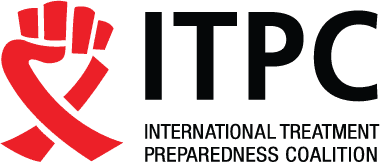 Quelques exemples concrets de ce que la SC a réalisé :

La suppression de la charge virale est passée de 48% à 77% dans 11 pays d’Afrique de l’Ouest en moins de deux ans de mise en œuvre de l'initiative SC
Au Kenya, les activistes ont utilisé le SC pour collecter des preuves sur les obstacles à l'accès aux services de santé, et ont réussi à orienter 757 cas vers un réseau d'avocats bénévoles ou vers le tribunal en charge du VIH pour obtenir un soutien juridique .
En République Démocratique du Congo, les ruptures de stock de médicaments antituberculeux ont été réduites de manière drastique de 95% au début de l'année 2019 à 5% en décembre 2019, grâce à un Observatoire de SC sur la qualité des soins pour le VIH et la tuberculose
1. Regional Community Treatment Observatory in West Africa (RCTO-WA), implemented by ITPC and 11 civil society partners, found that the rate of viral load suppression improved, rose from 48.4% in January-June 2018 to 77.4% during period three the following year. Source: Towards a Common Understanding of Community Based Monitoring and Advocacy. The Global Fund. February 2020. https://www.theglobalfund.org/media/9632/crs_2020-02cbmmeeting_report_en.pdf?u=637319005551530000 
2. The Kenya National HIV, TB and Human Rights Training and Advocacy Country Programme, implemented over a two-year period by Kenya Legal & Ethical Issues Network on HIV and AIDS (KELIN) in collaboration with local partners, across five counties in Kenya. Source: Towards a Common Understanding of Community Based Monitoring and Advocacy. The Global Fund. February 2020. https://www.theglobalfund.org/media/9632/crs_2020-02cbmmeeting_report_en.pdf?u=637319005551530000
3. Implemented by Congolese Union of People Living with HIV Organizations (UCOP+) across 3 provinces in DRC. Source: Towards a Common Understanding of Community Based Monitoring and Advocacy. The Global Fund. February 2020. https://www.theglobalfund.org/media/9632/crs_2020-02cbmmeeting_report_en.pdf?u=637319005551530000
[Speaker Notes: Improved gender and human rights outcomes. The CLM model can be applied not just to disease programs, but also to monitor trends in social and structural health interventions, such as gender-based violence, food insecurity, sexual and reproductive health, and the promotion and protection of human rights. In one country, CLM was used to track the effects of lockdowns on economic and food insecurity among vulnerable communities, particularly pregnant people and children with HIV and their caregivers. These data were used to advocate with policymakers to expand investments in emergency COVID-19 assistance.]
"Le secteur communautaire détient la clé de données et d'informations essentielles que les gouvernements n'ont peut-être pas, ou ne sont pas disposés à communiquer, notamment en ce qui concerne les besoins et les défis auxquels sont confrontées les populations clés, celles qui sont marginalisées et les plus à risque. Les groupes communautaires peuvent apporter des informations pertinentes et actualisées qui donneront une image plus réaliste de la situation du pays en matière de pandémie."
 
Source: APCASO Global Fund COVID-19 Response Mechanism (C19RM)
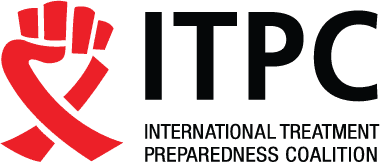 2. Le mandat du C19RM pour le suivi communautaire
Points d'entrée de la société civile pour intégrer le CLM dans les applications C19RM
Vous avez votre mot à dire ! Réclamez votre place à la table.
La note d'orientation C19RM du Fonds mondial appelle explicitement à l'engagement de la société civile dans l'élaboration des demandes de financement C19RM
Le dossier contient des recommandations spécifiques pour les points d'entrée tout au long du processus de candidature C19RM
Directive de politique du Fonds mondial du Conseil d'administration
Le point de décision du Conseil du Fonds mondial (GF/B44/ER12 – Révision 2) stipule que le CLM est necessaire pour :
Informer les allocations du C19RM
Relever les défis de l'engagement communautaire
Assurer le succès des investissements C19RM au niveau des pays
Assurer des synergies avec les subventions de la sixième reconstitution
[Speaker Notes: https://www.theglobalfund.org/media/10759/covid19_c19rm-guidelines_external_en.pdf  - Link for the Global Fund’s C19RM Guidance Note]
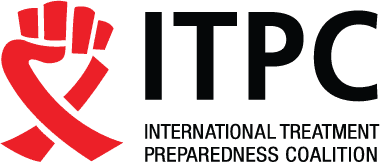 3. Comment concevoir, planifier et chiffrer les programmes de suivi communautaire
Pendant des décennies, les communautés du monde entier ont été pionnières dans le travail de surveillance et de plaidoyer par nécessité vitale.
De nombreux modèles et concepts CLM différents ont été utilisés, chacun étant adapté au contexte spécifique dans lequel ils ont été mis en œuvre, chacun évoluant pour répondre au mieux aux besoins des communautés qu'ils desservent.
Cette note technique présente le modèle CLM développé par l'International Treatment Preparedness Coalition (ITPC), qui comporte quatre (4) composantes critiques.
Prendre des mesures ciblées pour travailler avec les décideurs politiques afin de corriger ou d'améliorer les services, les systèmes, les politiques, les lois ou les pratiques qui sous-tendent ces problèmes
En savoir plus sur la science et les normes normatives pour des interventions optimales de prévention, de traitement, de soins et de soutien
Education
Suivi communautaire
Evidence
Plaidoyer
Discuter de ces conclusions avec un groupe plus large de parties prenantes, tel qu'un groupe consultatif communautaire (GCC) ou un autre groupe existant, pour co-créer des solutions
Documenter les expériences de la communauté en matière d'accès aux services de santé, compiler ces informations et identifier les tendances et les problèmes
Engagement
[Speaker Notes: * The relationship between the ENGAGEMENT and ADVOCACY components is mutually reinforcing and cyclical as represented by the arrows at the bottom left of the figure]
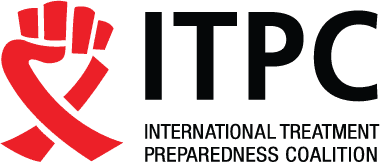 Ressources de planification de programme
(A) Note technique sur le suivi communautaire
SC est indépendant et centré sur la communauté. La communauté choisit ses propres indicateurs
S Cutilise des indicateurs quantitatifs et qualitatifs pour fournir une image plus complète des problèmes afin d'éclairer le plaidoyer et de suivre les progrès
Les preuves générées par le SC sont soumis aux gestionnaires de programmes, aux décideurs et partenaires, leur permettant d'augmenter les « cinq A » (disponibilité, accessibilité, acceptabilité, abordabilité et pertinence) ainsi que l'efficience et l'efficacité de leurs prestations de service
SC n'est pas un instantané dans le temps - la surveillance est une activité continue
Le but du SC n'est pas seulement de collecter des données. L'objectif final est de RÉSOUDRE LES PROBLÈMES en collaboration
Ressources de planification de programme
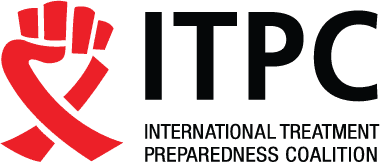 B) Conseils sur les coûts 
Un tableau de planification dans le brief présente les principaux domaines de programme et les catégories de coûts recommandées pour chacune des 4 composantes du CLM 
(C) Qui doit surveiller 
Seuls les membres de la communauté dignes de confiance et crédibles (c'est-à-dire que les populations clés doivent surveiller les initiatives de SC axées sur les problèmes affectant les populations clés)
(D) Où surveiller 
Il peut être stratégique de se concentrer sur les sites à forte charge et d'utiliser des données ventilées par âge et par sexe pour se concentrer sur des domaines d'intérêt spécifiques 
(E) Que surveiller 
Les points de données quantitatifs et qualitatifs sont tous deux utiles
[Speaker Notes: CLM requires robust resources. A CLM implementor’s experience documented covering 15 sites, in an urban setting, with two data collectors per site, for approximately US$150,000 per year. Costs can vary depending on the size, scope, and location of the project. Rural work generally requires more resources» 
Data collectors must be paid for their work. There can be a tendency to “tack on” unpaid CLM data collection responsibilities to individuals already working as outreach workers or community healthcare workers. Do not do this! Include proper remuneration for data collectors in budgets.]
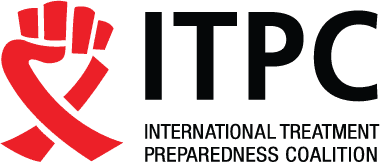 Ethique et protection de la vie privee (1)
La collecte de données de santé implique des informations très sensibles. Des protocoles appropriés pour garantir la confidentialité sont essentiels. Des approbations éthiques préalables doivent être obtenues à l'avance pour s'assurer que les participants comprennent et consentent aux informations qu'ils divulguent.
Les groupes vulnérables (y compris les jeunes et les populations clés) doivent être impliqués dès les premières étapes de la conception du CLM pour s'assurer que les processus CLM comprennent et respectent leurs préoccupations en matière de sécurité en matière de vie privée et de confidentialité. 
Travaillez avec le représentant du KP au sein de votre CCM et d'autres dirigeants de la société civile comme point de départ.
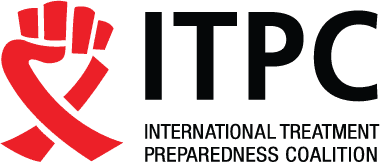 Ethique et protection de la vie privee (1)
Nous recommandons fortement que la base de données soit créée et gérée séparément des systèmes nationaux. Cela renforce la propriété de la communauté sur les données et ajoute une assurance supplémentaire  qu'elles seront conservées en sécurité ou ne seront pas utilisées à mauvais escient. 
Les coûts de gestion des données peuvent être importants et les coûts liés à la confidentialité (y compris les mesures visant à protéger les données dans un espace numérique) doivent être pris en charge afin d'assurer l'intégrité du SC ainsi que d'assurer la conformité légale et éthique au niveau national.
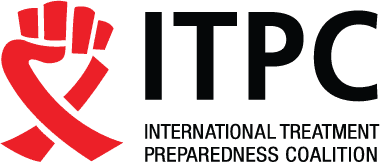 Quelles activites de SC le C19RM peut financer?
La note d'information technique sur le mécanisme de réponse au COVID 19 du Fonds mondial décrit toutes les activités CLM éligibles pour un soutien dans le cadre des demandes de financement C19RM comme suit :
Développement, soutien et renforcement de mécanismes communautaires qui surveillent la disponibilité, l'accessibilité, l'acceptabilité et la qualité des services (par exemple, des observatoires, des systèmes d'alerte, des tableaux de bord) ; les politiques de santé, les budgets, le suivi des ressources et le suivi des décisions d'allocation du financement de la santé ; et/ou des mécanismes de plainte et de réclamation ; 
Suivi communautaire et/ou basé sur les obstacles à l'accès aux services (par exemple, violations des droits de l'homme, y compris la stigmatisation, la discrimination et la confidentialité ; inégalités fondées sur l'âge et le genre ; obstacles géographiques et autres) à des fins d'intervention d'urgence, de réparation, de recherche et/ou ou le plaidoyer pour améliorer les programmes et les politiques ;
[Speaker Notes: The hyperlink for the Technical Information Note is: https://www.theglobalfund.org/media/10749/covid19_c19rm-technical_informationnote_en.pdf (p. 30)]
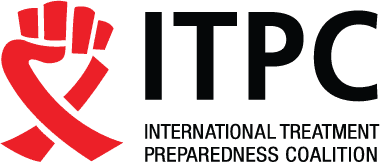 Quelles activites de SC le C19RM peut financer) (2)
Outils et équipements pour la surveillance dirigée par la communauté et/ou basée sur la communauté (y compris les technologies appropriées) ;
Appui technique et formation sur le suivi communautaire : collecte, collation, nettoyage et analyse des données ; et l'utilisation des données communautaires pour éclairer la prise de décision programmatique et le plaidoyer en faveur de la responsabilité sociale et de l'élaboration de politiques ;
Engagement et représentation de la communauté dans les mécanismes de gouvernance et de surveillance pertinents ;
Suivi par les OCB de l'impact du COVID-19 sur les prestataires de services de santé dans leurs communautés ; et
Aider les communautés à surveiller et à signaler les ruptures de stock, la qualité des services et les violations des droits humains.
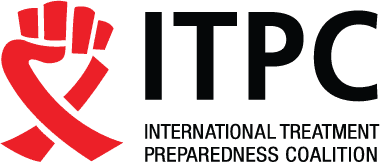 Que faire MAINTENANT!
N'attendez pas qu'on vous demande de participer ! Contactez sans tarder votre équipe de rédaction C19RM. Soyez en contact avec vos représentants CCM CSO pour obtenir des informations de contact et incluez les problèmes des Populations Clés dans les discussions. 
Rappelez à votre CCM que le SC est un processus indépendant et continu, et non un événement ou un rapport ponctuel. La collecte de données, l'analyse, les rapports et la résolution de problèmes auront lieu régulièrement tout au long de l'année. Les données CLM générées par la communauté sont crédibles et doivent être pondérées de la même manière que les informations provenant des systèmes de données gouvernementaux (rappelez-vous : il est essentiel que les données du SC restent indépendantes des systèmes de données gouvernementaux).
Regardez le budget. Le SC doit vraiment être dirigé par les communautés, ce qui signifie que le financement de ce travail doit aller directement aux organisations communautaires. Si le financement du SC est versé à une institution dont le travail est surveillé (comme le gouvernement), cela créera un conflit d'intérêts inacceptable. Encore une fois, les communautés décident de ce qui doit être suivi – le SC est différent du suivi et évaluation (S&E), et le SC nécessite donc son propre budget.
Rappelez aux parties prenantes sceptiques que le SC n'est pas seulement la pour faire du watchdogg, et qu'il est bien plus. Le SC est un processus collaboratif dans lequel toutes les parties prenantes analysent les résultats et co-créent des solutions pour obtenir les meilleurs résultats possibles. Bien qu'il s'agisse d'un processus indépendant, il apporte une valeur considérable sur les résultats globaux de la santé et donc sur l'impact du programme.